Health, Innovation and Research Institute UZGENT
HIRUZ
2 /
Nationale/Regionale Funding met focus op Maatschappelijke valorisatie
FWO - Onderzoeksprojecten
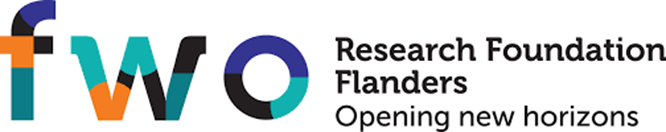 STRATEGIC BASIC
APPLIED
ECONOMIC VALORISATION
SOCIETAL VALORISATION
Toegepast Biomedisch Onderzoek met Maatschappelijke finaliteit (TBM)
Biomedisch onderzoek dat zich richt op nieuwe vormen van therapie en/of diagnose
Ver in het traject van ontdekking naar klinische toepassing bevindt
Duidelijke maatschappelijke toepasbaarheid in Vlaanderen
Geen industriële interesse op het ogenblik van indiening
Ondersteuning: HIRUZ-IVU
Preadvies FWO zeer waardevol
Jaarlijkse oproepen
FUNDAMENTAL
HIRUZ
4 /
TBM – toegepast biomedisch onderzoek met maatschappelijke finaliteit
Programma kenmerken
 biomedisch onderzoek
 vergevorderd
 toepassingsgedreven
 uitgesproken maatschappelijke toepasbaarheid
Doel:
Het TBM-programma beoogt op lange termijn bij te dragen aan de implementatie van (nieuwe) therapieën, diagnosetechnieken en preventiemethoden, die -ten gevolge van een gebrek aan industriële interesse- zonder overheidsfinanciering niet tot bij de patiënt zouden geraken.
Deze kenmerken en doelen vallen binnen de visie en missie van UZGent
5 /
Kenmerken
Institutionele indiening
Subsidieerbare organisaties: onderzoekscentra (zoals o.a. universiteiten, universitaire ziekenhuizen, hogescholen, strategische onderzoekscentra)
maximum 20% van de begroting naar niet-Vlaamse onderzoekscentra
minstens 10% van de begroting naar een Vlaams ziekenhuis of ITG (gezien de klinische finaliteit)
maximum 30% van de begroting naar onderaannemingen
Startdatum projecten: 1 oktober 20XX
Projectduur: 2 tot 4 jaar
Aanvaardbare kosten:
personeel, werking, uitrusting, onderaannemingen (volgens regels kostenmodel)
budget: min 215.000 euro - max. 850.000 euro (voor grote of multicentrische trials worden uitzonderlijk budgetten tot 1.275.000 euro toegestaan)
6 /
Kenmerken
Call open: vanaf 2 december 2022
Indiening van projectvoorstellen via FWO e-loket
Deadline van de projecttransfer van de promotor naar de ‘instelling van de promotor’ (= hoofdaanvrager): 2 maart 2023, 17u
Deadline indiening projectvoorstel door instelling van de hoofdaanvrager naar het FWO: 16 maart 2023, 17u
Bekendmaking resultaten: 7 juli 2023
Slaagpercentage 2021: 25,8%
7 /
TBM binnen UZGent context: ondersteuning HIRUZ
Informatie verspreiden
organisatie pitching sessie – januari 2023: informatie volgt nog
overleggen met de FWO adviseurs
Voorbereiding project 
beoordelen eligibility 
budget opstellen, in samenspraak met andere partners
bespreking en verdere ondersteuning utilisatieluik
advies begeleidingscomité
nalezen projectaanvraag
Betrokkenheid andere HIRUZ diensten
clinical testing – monitoring
biobanking
datamanagement (Redcap)
In samenspraak met UGent, Onderzoekscoördinatie (DOZA)
8 /
Take home messages
Aanmelding verplicht bij de resp. onderzoeksinstellingen
UZGent – HIRUZ – IVU
UGent – Vlaams federaal
Begin op tijd aan de aanvraag
Vraag om advies betreffende eligibility (FWO, HIRUZ, …), cfr. INFOSESSIE
Lees de manual en scorerooster, beschikbaar op de FWO website
9 /
FWO - Onderzoeksprojecten
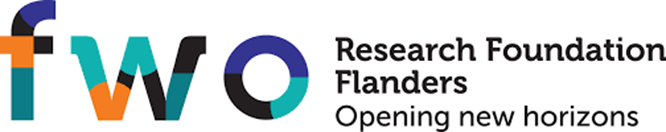 STRATEGIC BASIC
APPLIED
ECONOMIC VALORISATION
SOCIETAL VALORISATION
Toegepast Biomedisch Onderzoek met Maatschappelijke finaliteit (TBM) 

Promotor Prof Maes (UGent)
Partners: UZGent
4 jaar
900.000€
FUNDAMENTAL
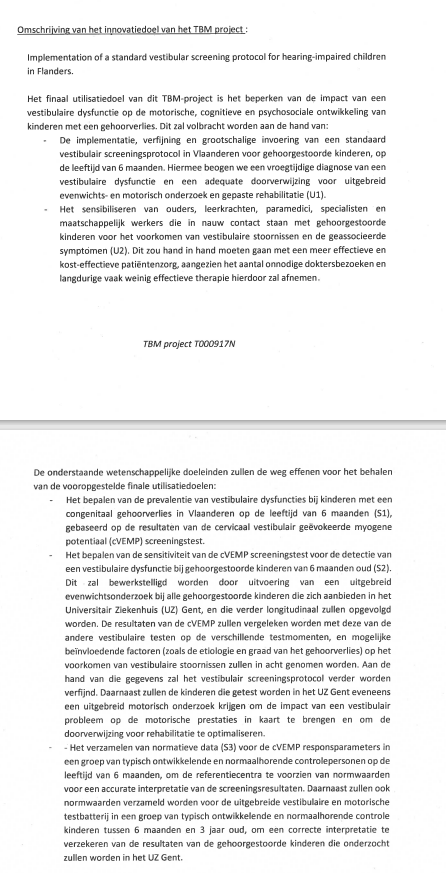 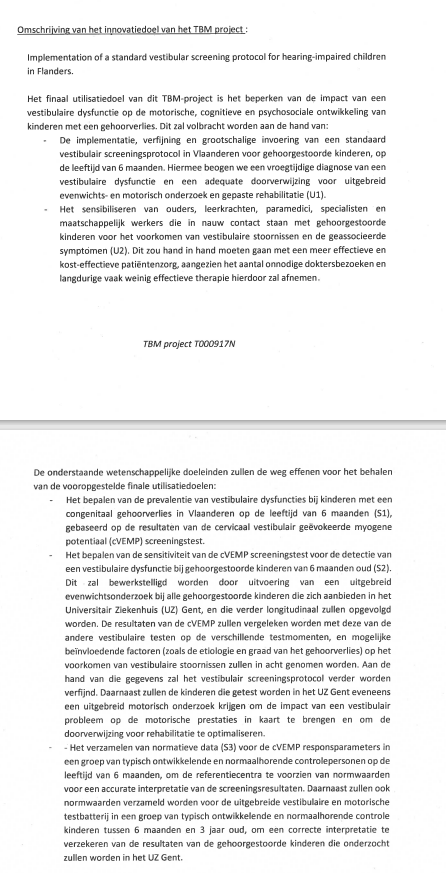 HIRUZ
10 /
FWO - Onderzoeksprojecten
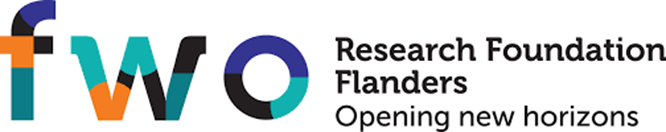 STRATEGIC BASIC
APPLIED
ECONOMIC VALORISATION
SOCIETAL VALORISATION
Toegepast Biomedisch Onderzoek met Maatschappelijke finaliteit (TBM) 

Promotor Prof Verhasselt (UZGent)
Klinische studie
4 jaar
900.000€
FUNDAMENTAL
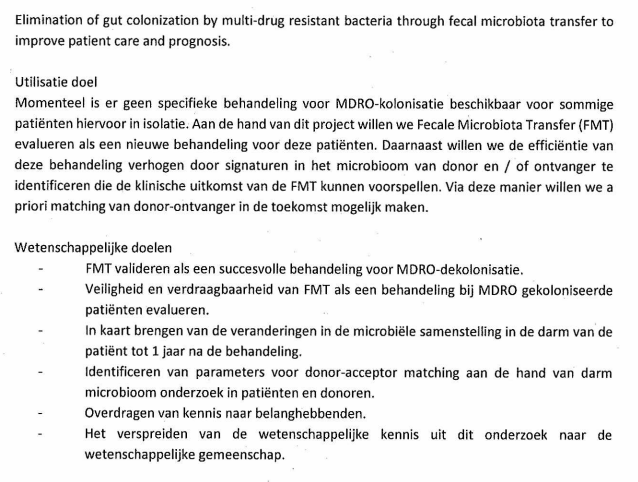 HIRUZ
11 /
FWO - Onderzoeksprojecten
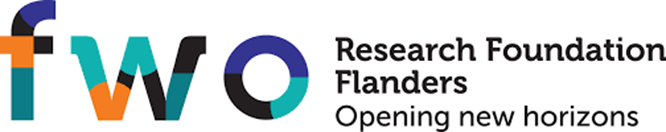 STRATEGIC BASIC
APPLIED
ECONOMIC VALORISATION
SOCIETAL VALORISATION
Toegepast Biomedisch Onderzoek met Maatschappelijke finaliteit (TBM) 

Promotor Prof X. Verhelst (UZGent)
Partners: UGent, KUL en UZA
Multicentrische Klinische studie
4 jaar
1.200.000€
FUNDAMENTAL
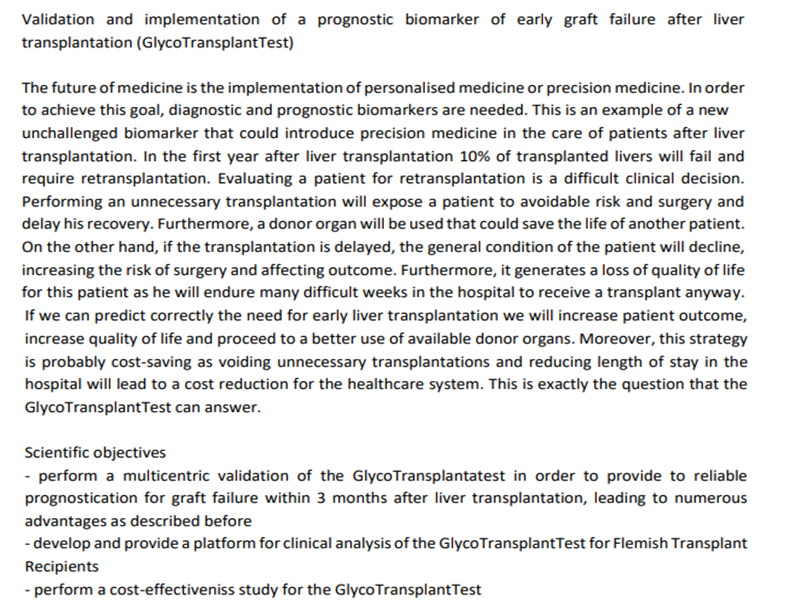 HIRUZ
12 /
FWO - Onderzoeksprojecten
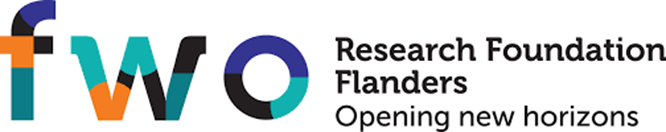 STRATEGIC BASIC
APPLIED
ECONOMIC VALORISATION
SOCIETAL VALORISATION
Toegepast Biomedisch Onderzoek met Maatschappelijke finaliteit (TBM)
FUNDAMENTAL
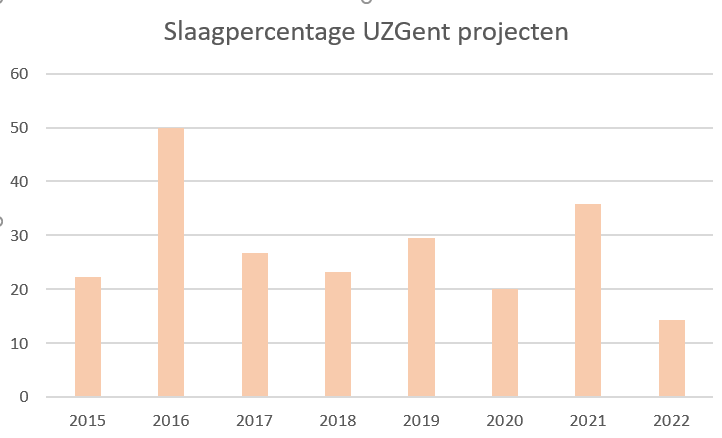 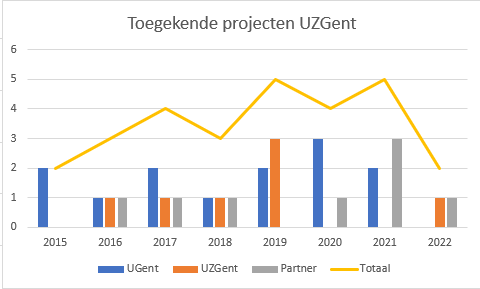 HIRUZ
13 /
FWO - Onderzoeksprojecten
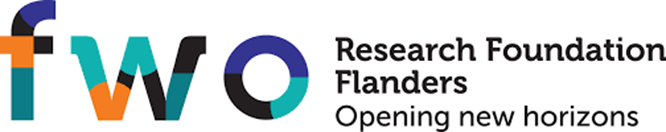 STRATEGIC BASIC
APPLIED
ECONOMIC VALORISATION
SOCIETAL VALORISATION
Strategisch Basisonderzoek (SBO)
Risicovol, inventief en vernieuwend onderzoek
2 finaliteiten: Economische en Maatschappelijk
Zware oproepen, hoge budgetten Periode: 4 jaar
Ondersteuning: IOF business developers en/of HIRUZ-IVU
Preadvies FWO zeer waardevol
Jaarlijkse oproepen – call open Mei 2023
Deadline September 2023 – bekendmaking Mei 2024
FUNDAMENTAL
HIRUZ
14 /
FWO - Onderzoeksprojecten
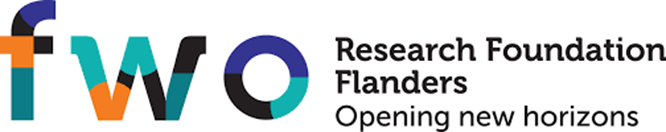 STRATEGIC BASIC
APPLIED
ECONOMIC VALORISATION
SOCIETAL VALORISATION
Strategisch Basisonderzoek (SBO) - Voorbeeld
SCAFFOLD - ePortfolios to Scaffold Workplace Learning in Health Education
Promotor: UGent – Onderwijskunde Prof M Valcke
Partners: Artevelde Hogeschool – UZGent, Pediatrie – KUL
Duur 4 jaar – Budget 2.154 k€ - 273 MM
AIM:
Stimuleren van werkplakleren door continue competentiegroei op de werkplek optimaal te ondersteunen
Continue evaluatie van perception, interpretation and decision vaardigheden
Pedagogie, training, wetgeving
Uitrollen in verschillende onderwijssettings
FUNDAMENTAL
HIRUZ
15 /
FWO - Onderzoeksprojecten
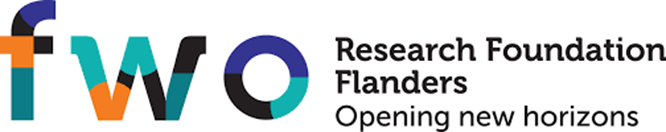 STRATEGIC BASIC
APPLIED
ECONOMIC VALORISATION
SOCIETAL VALORISATION
Strategisch Basisonderzoek (SBO) – andere voorbeelden
2022 - Leaving no one behind: bridging the gap between vulnerable populations and the primary healthcare system through reverse innovation – UAntwerpen – UGent Health Economics
2021 - EXercise and the GUT in liver and kidney Transplant recipients [EXGUTT] – KULeuven – UGent W. Van Biesen/G. Glorieux (Fac GE)
2022 – Clinical Leadership in nursing: a research project to strengthen the frontline nursing workforce in Flanders – UZGent K. Eeckloo – Dpt nursing UZGent, Ugent, Artevelde Hogeschool
FUNDAMENTAL
HIRUZ
16 /
FWO - Onderzoeksprojecten
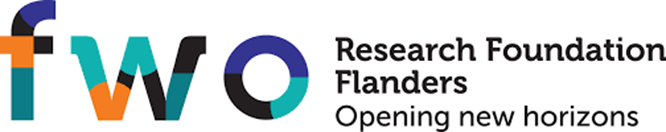 STRATEGIC BASIC
APPLIED
ECONOMIC VALORISATION
SOCIETAL VALORISATION
Junior en Senior onderzoeksprojecten – mogelijks nieuw call type vanaf 2023 met maatschappelijke finaliteit
Bevorderen fundamenteel wetenschappelijk onderzoek
Voor junior-projecten moet een promotor-woordvoerder en (co)promotor zijn eerste doctoraatsdiploma maximaal 12 jaar voor 1 april verworven hebben
Voor senior-projecten meer dan 12 jaar voor 1 april verworven hebben. Van zodra er 1 lid van het onderzoeksteam senior is, wordt het project een seniorproject.
Periode: 4 jaar
Jaarlijkse oproepen
UGent deadline Maart – FWO deadline April
FUNDAMENTAL
HIRUZ
17 /
KCE Trials programma
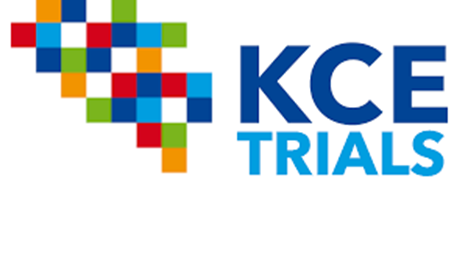 STRATEGIC BASIC
APPLIED
ECONOMIC VALORISATION
SOCIETAL VALORISATION
Federaal kenniscentrum voor de gezondheidszorg 
Publiek gefinancierde, niet-commerciële, praktijkgerichte klinische studies
Academische CT met groot maatschappelijk belang
Bv vergelijking chirurgische ingrepen
Bv bestaande geneesmiddelen in groepen die ondervertegenwoordigd zijn in commerciële studies
Taken van het KCE
Verantwoordelijk voor selectie financiering en opvolging van de studies
Uitvoering gebeurt in Belgische ziekenhuizen
KCE lanceert oproepen met studievoorstellen
FUNDAMENTAL
HIRUZ
18 /
KCE Trials programma
STRATEGIC BASIC
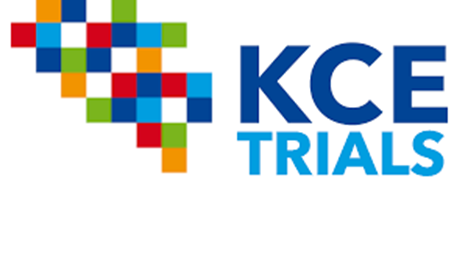 APPLIED
ECONOMIC VALORISATION
SOCIETAL VALORISATION
Academische studies
Pragmatisch en praktijkgericht
Zijn vergelijkend
Resultaten vaak kostenbesparend voor ziekteverzekering
Breed: niet beperkt tot geneesmiddelen of medische hulpmiddelen
Ondersteuning HIRUZ-CTU
FUNDAMENTAL
HIRUZ
19 /
https://www.ugent.be/nl/onderzoek/financiering/
Andere kanalen
STRATEGIC BASIC
APPLIED
ECONOMIC VALORISATION
SOCIETAL VALORISATION
Kom op tegen kanker
Koning Boudewijn Stichting

INFO: HIRUZ.Be
FUNDAMENTAL
HIRUZ
20 /
Europese funding  met Maatschappelijke valorisatie
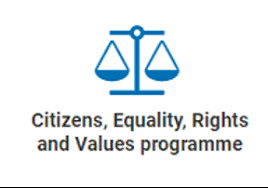 CERV
Integrates the former “Rights, Equality and Citizenship Programme (REC)” and “Europe for Citizens” Programme
Promotes open, democratic and inclusive societies
Three objectives / strands:
Equality and rights: preventing and combating inequalities and discrimination; protecting and promoting the rights of people and their data
Citizens’ engagement and participation: increasing citizens’ understanding of the Union, its history, cultural heritage and diversity; promoting exchange and cooperation
Daphne: preventing and combating all forms of violence; supporting and protecting victims of such violence
Activity focus: training, awareness-raising, cooperation, analysis
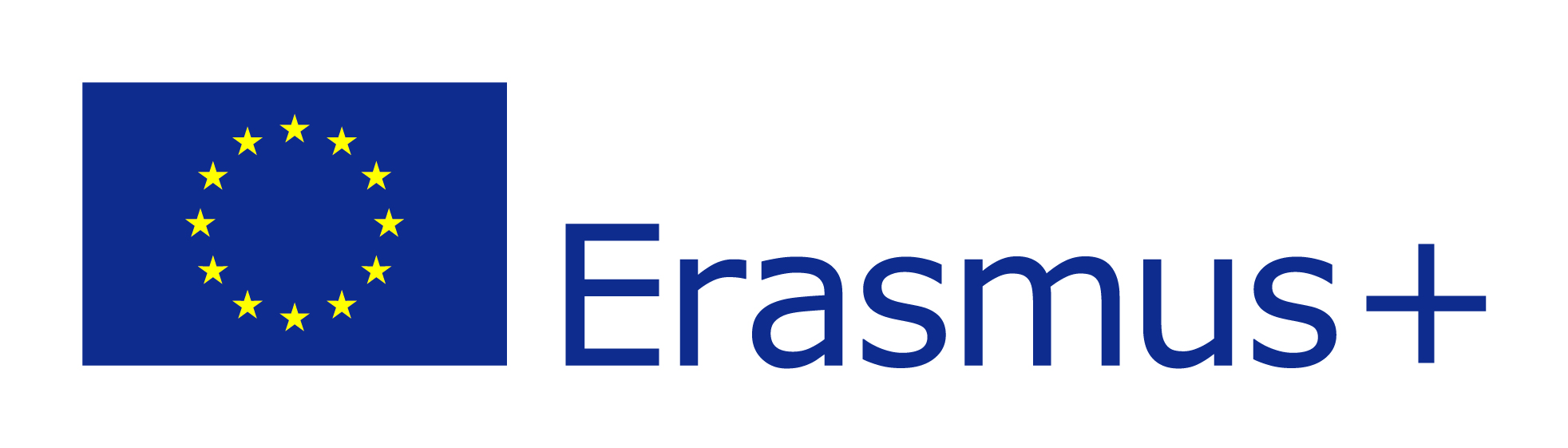 ERASMUS +
Programme for education, training, youth and sport
Enriching lives, opening minds
Offers mobility and cooperation opportunities in:
higher education; vocational education and training; school education (including early childhood education and care); adult education; youth; sport
master students
Focus on social inclusion, the green and digital transitions, and promoting young people’s participation in democratic life
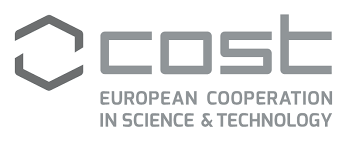 COST
EU-funded, intergovernmental framework
40 Members and 1 Cooperating Member
Aim is to create pan-European research networks in all fields
COST Actions
research networks to investigate a topic for 4 years
bottom-up, interdisciplinary, multi-stakeholders
Only funds networking activities:
collaboration (e.g. workshops, conferences, working group meetings, training schools, and short-term scientific missions)
dissemination and communication
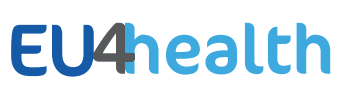 EU4Health
4th health programme, response to COVID-19 pandemic
Goals
improve and foster health in the Union
tackle cross-border health threats
improve medicinal products, medical devices and crisis-relevant products 
strengthen health systems, their resilience and resource efficiency
Priorities
cancer, AMR and vaccination rates
Emphasis on education, training, policy guidelines…
60-80% funding
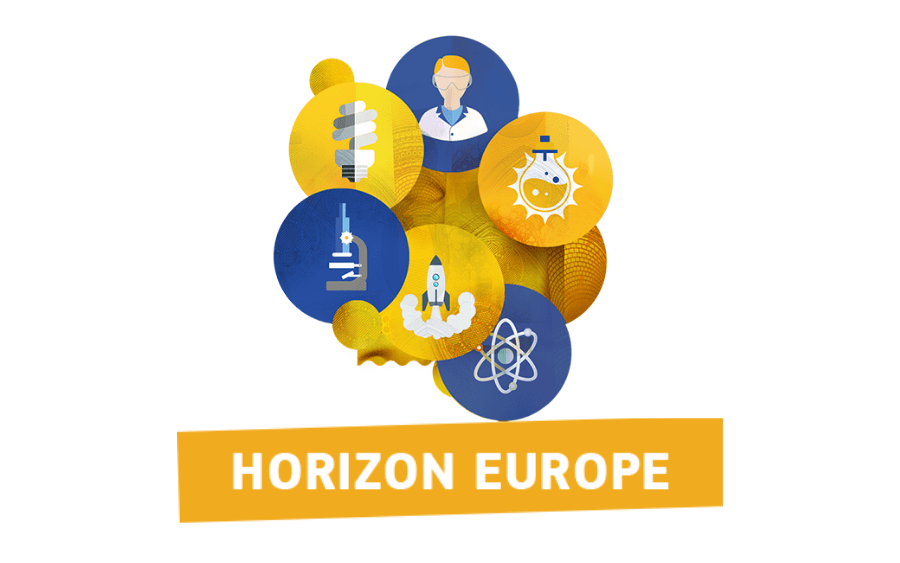 Horizon Europe
Key funding programme for research and innovation
General aims
tackle climate change
contribute to sustainable development goals (SDGs) of UN
boost EU’s competitiveness and growth 
Leading to
strengthening collaboration, impact of research and innovation 
creating and dispersing excellent knowledge and technologies
economic growth, creating jobs
Horizon Europe
innovation
research
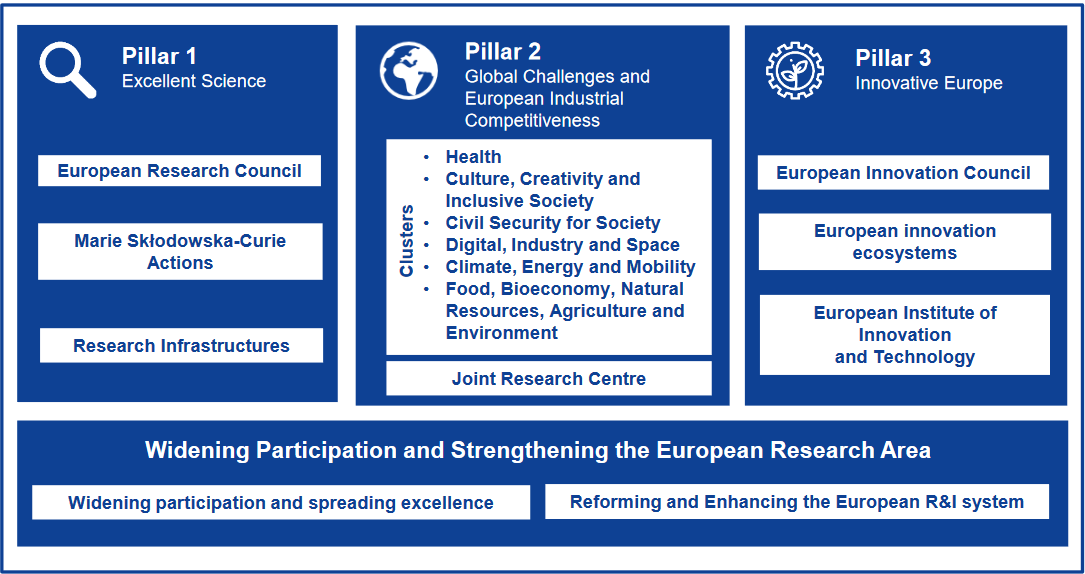 INNOVATIE LOKETVALORISATIE LOKET
Innovatie loket
Primair aanspreekpunt met vragen rond innovatie
Open deur principe
Ondersteuning van innovatieve ideeën
HIRUZ team als adviseurs
Maandelijkse basis- eerste dinsdag van de maand
Dinsdag 13:00 – 15:00
Meer informatie op HIRUZ website
Start: 3 mei 2022
HIRUZ
29 /
Valorisatie loket
Primair aanspreekpunt met vragen rond valorisatie/funding
Open deur principe
Ondersteuning van innovatieve ideeën
HIRUZ – IVU 
Maandelijkse basis – derde dinsdag van de maand
Dinsdag 13:00 – 15:00
Meer informatie op HIRUZ website
Start: 3 mei 2022
HIRUZ
30 /
Rol HIRUZ
Doorsturen van potentieel interessante calls
Begeleiding in mogelijkheden project financiering
Begeleiding utilisatie en valorisatie onderdelen project
Financiële begeleiding
Budgetopmaak
Financiële verslaggeving 
Enkel mogelijk indien minimum 3 weken voor indiening aangemeld
31 /
HIRUZ
Waar vind ik informatie over openstaande oproepen?
TOOLS – HIRUZ.BE
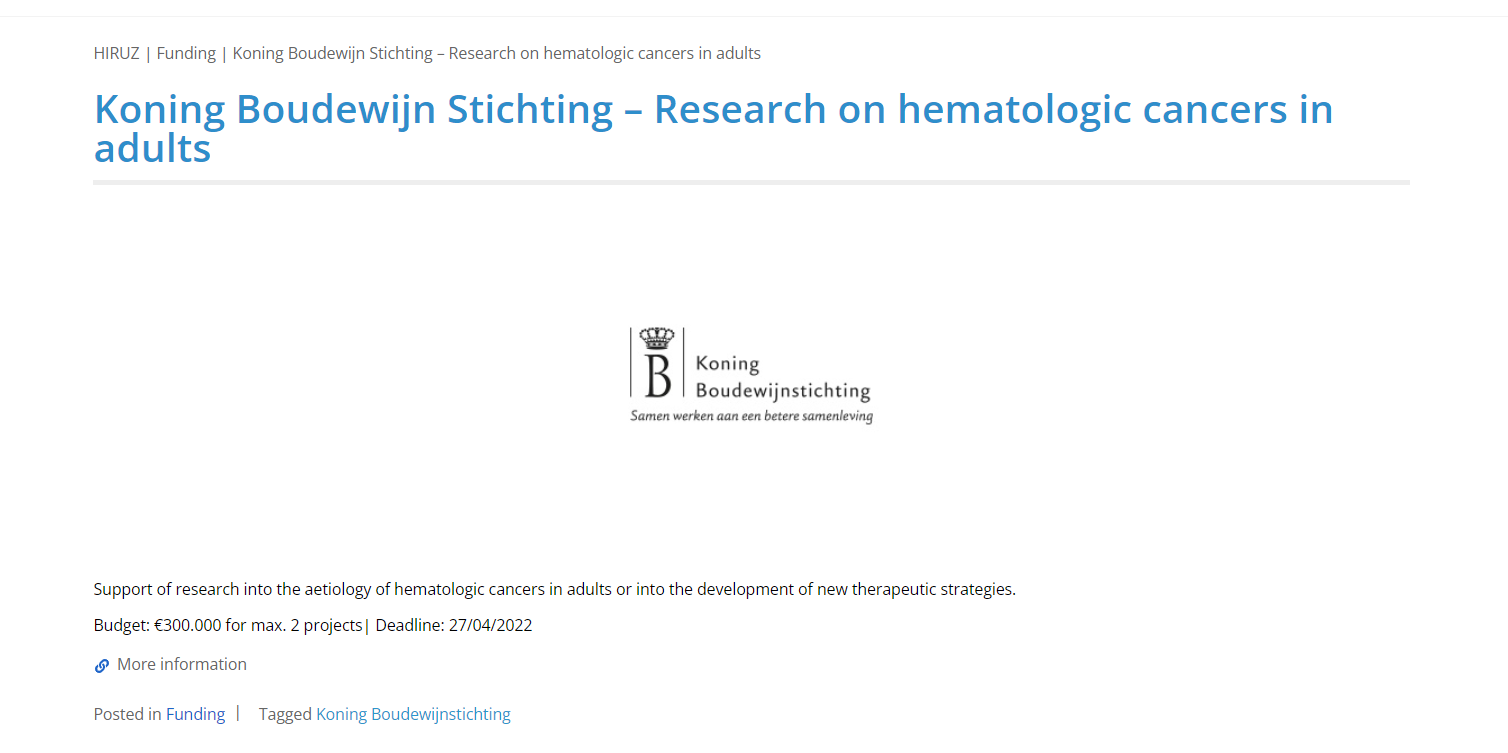 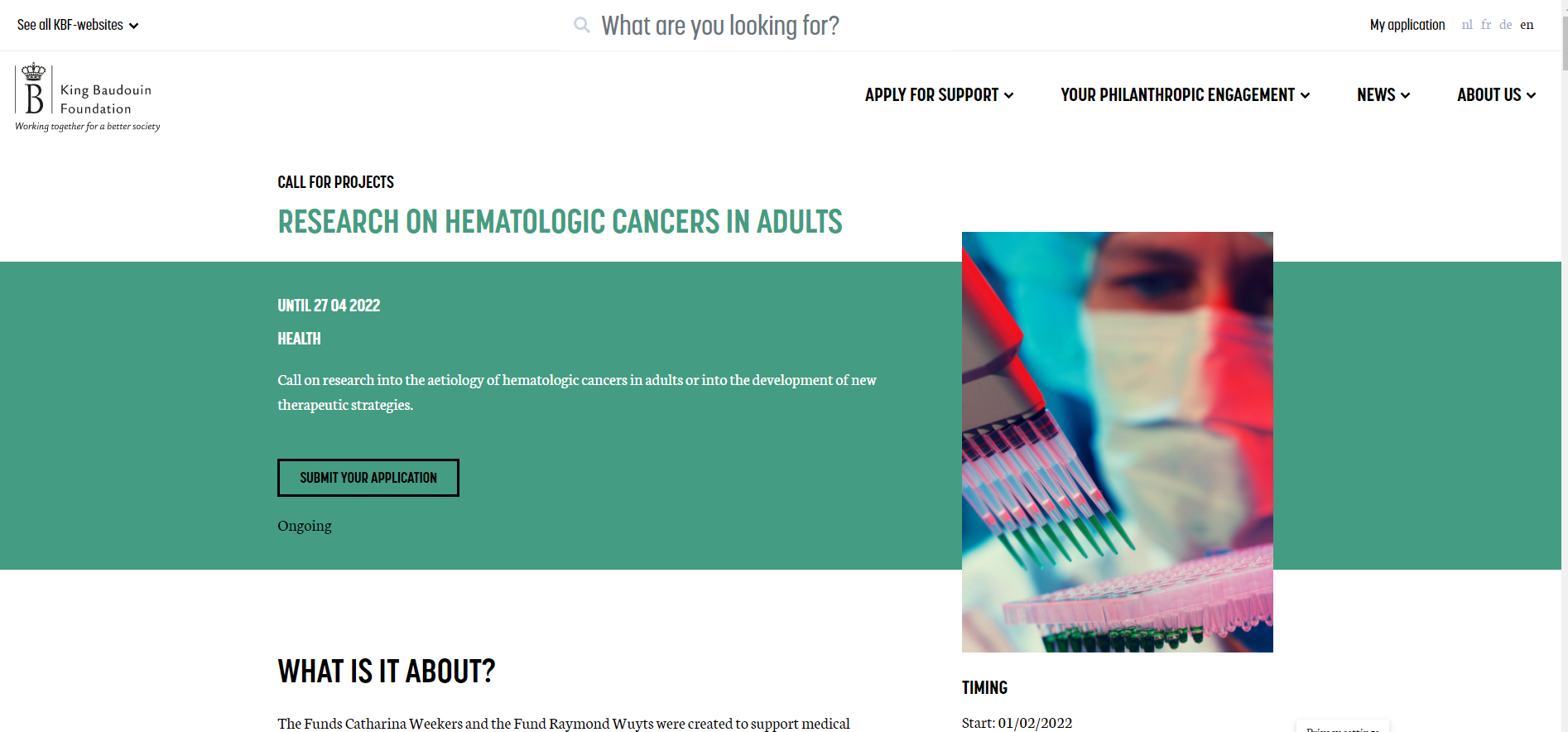 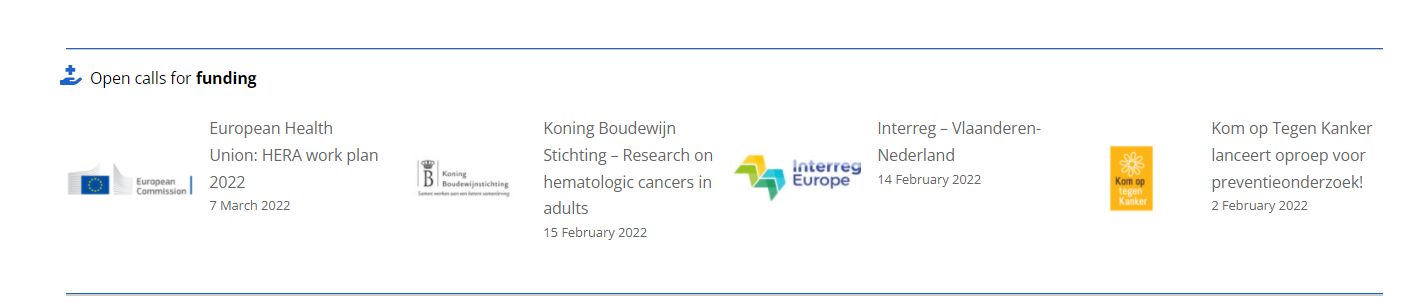 HIRUZ
33 /
TOOL - https://www.ugent.be/nl/onderzoek/financiering/
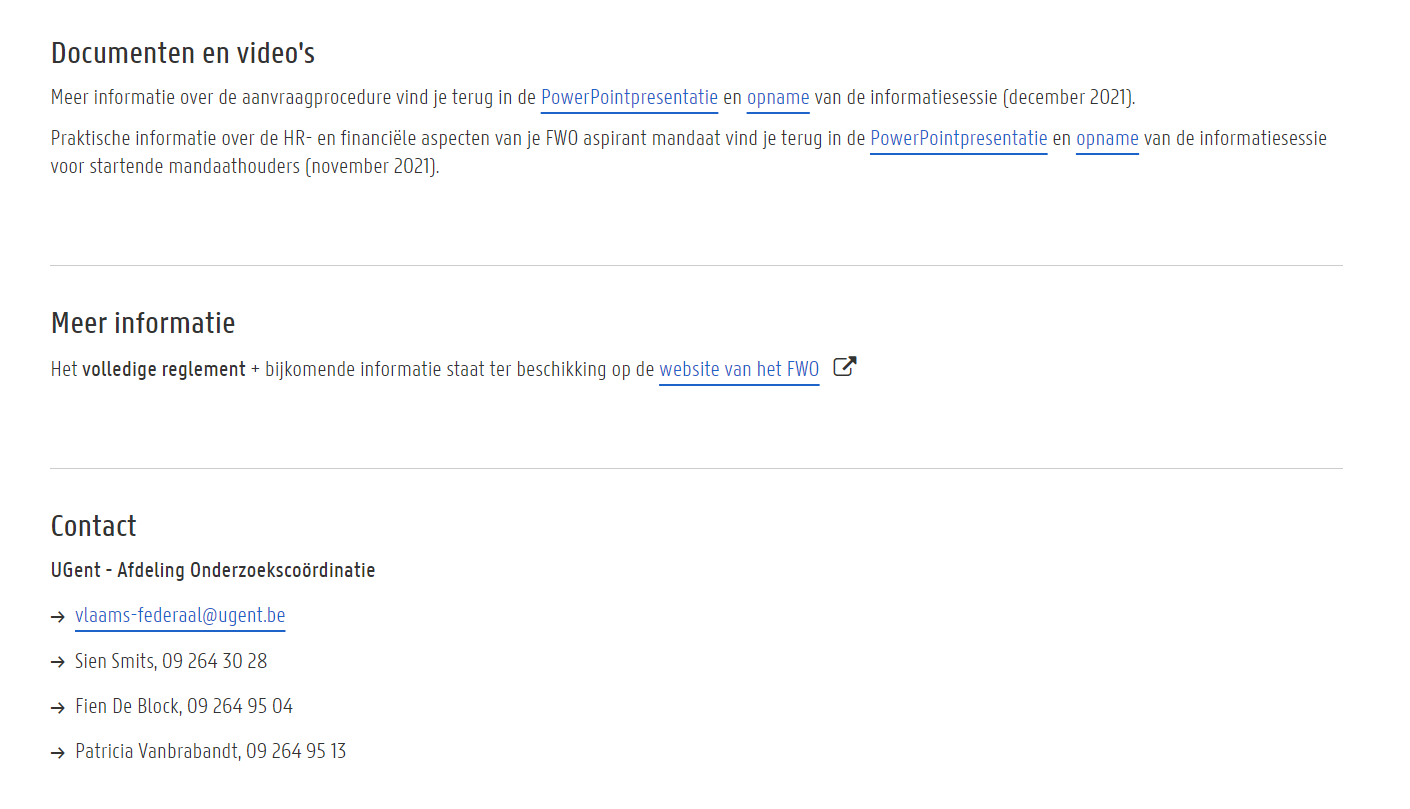 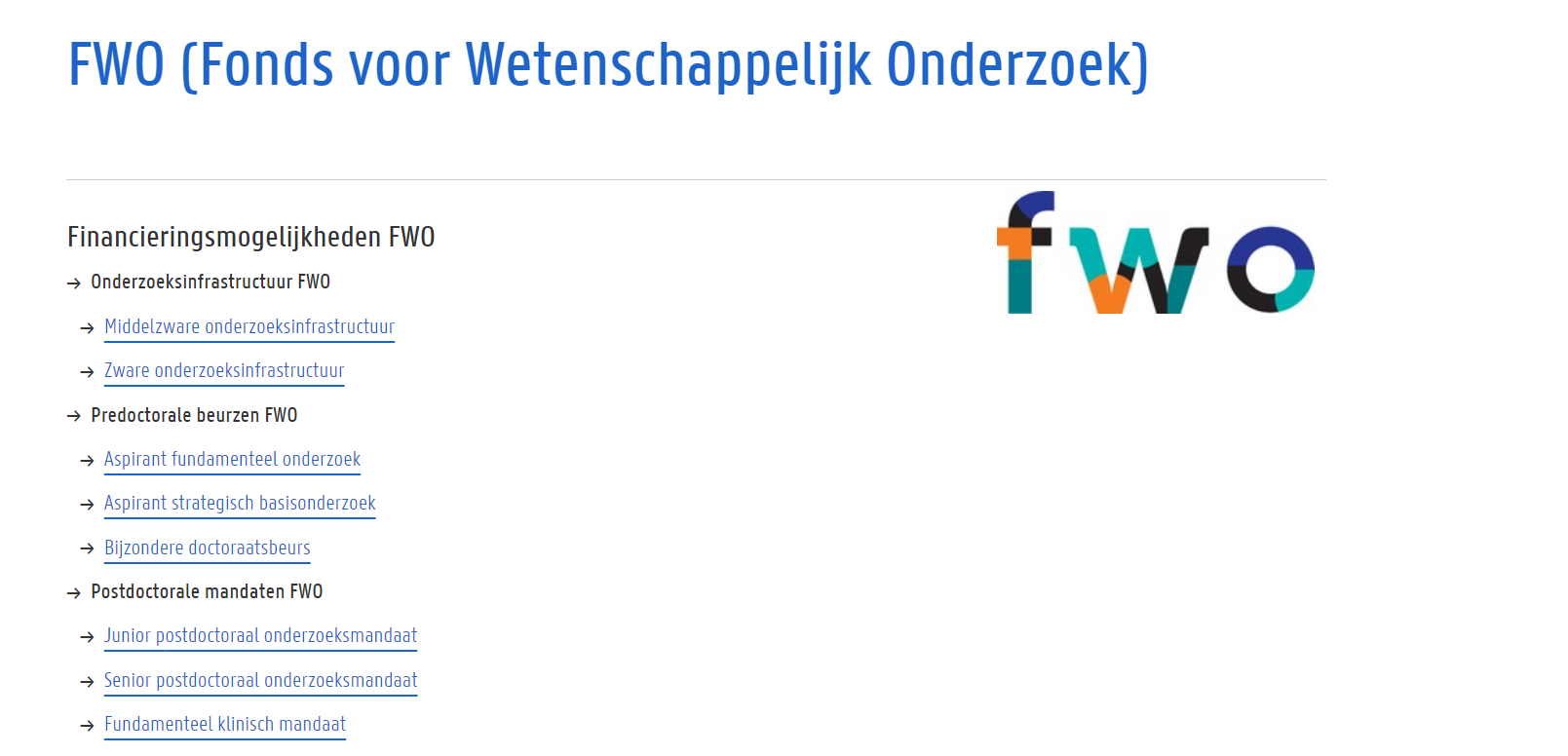 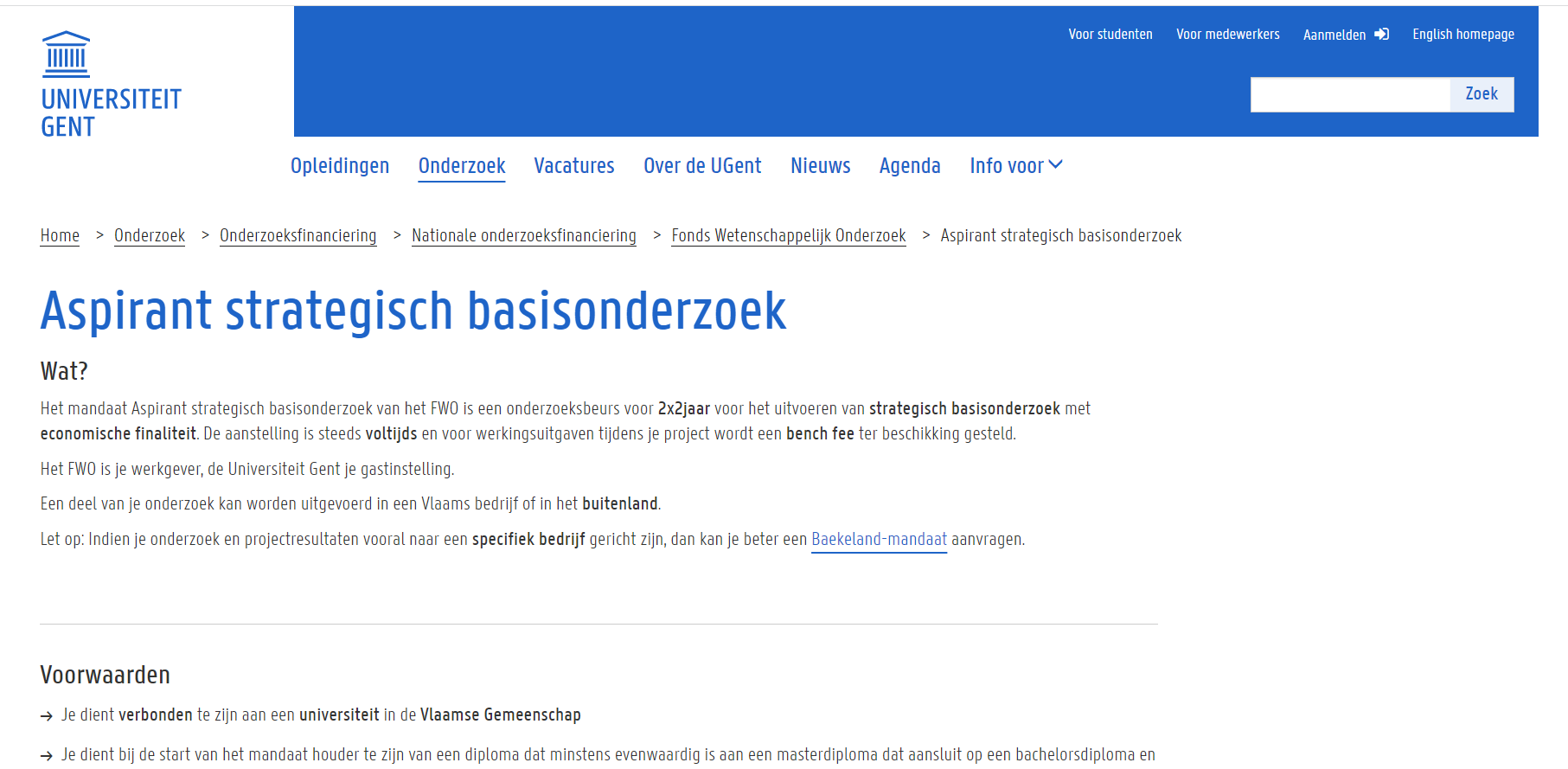 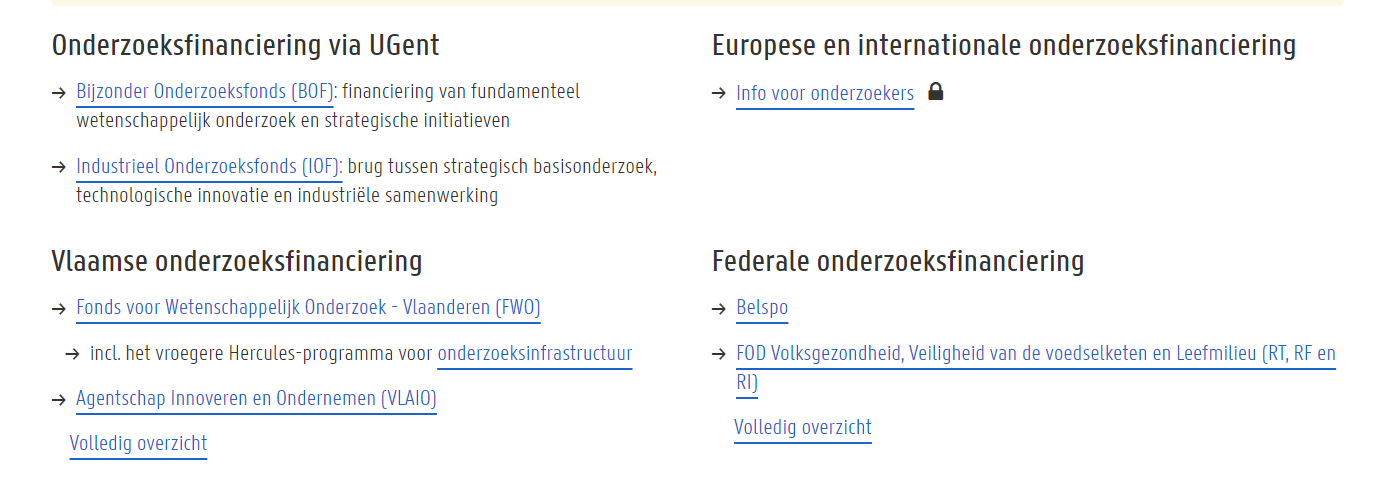 HIRUZ
34 /
TOOL - https://www.ugent.be/nl/onderzoek/financiering/
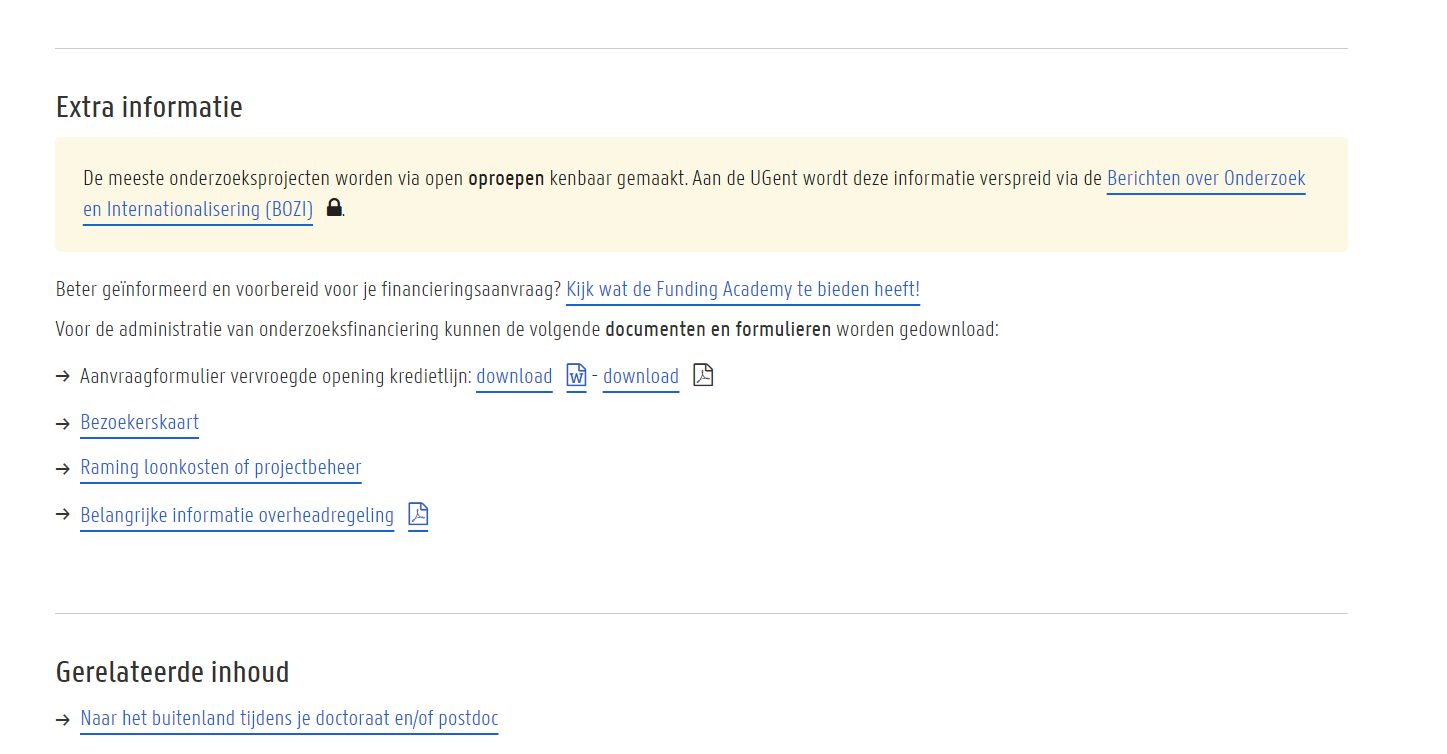 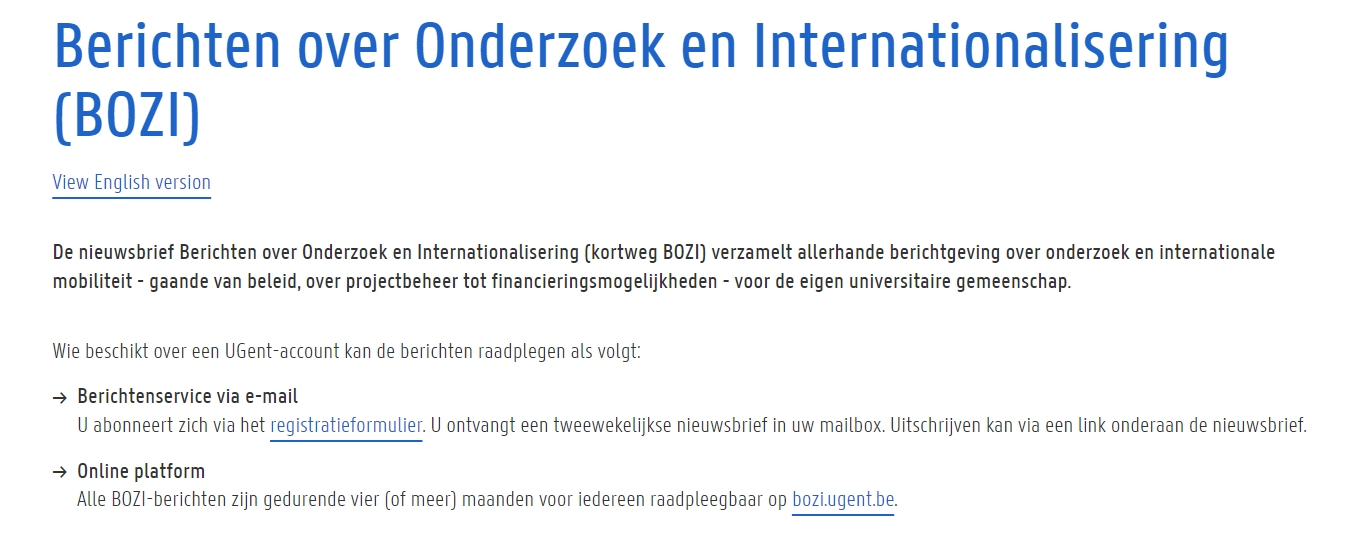 HIRUZ
35 /
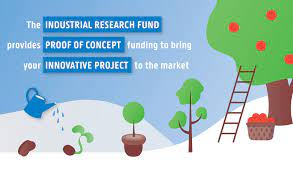 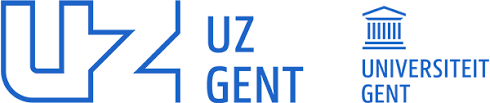 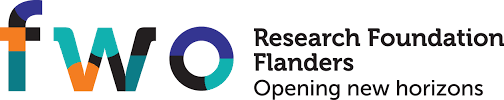 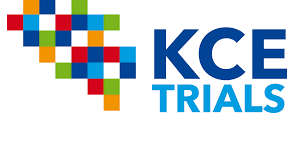 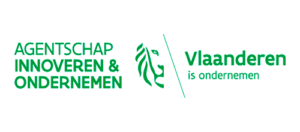 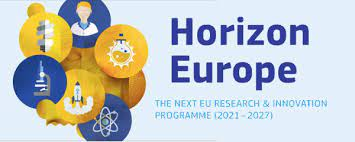 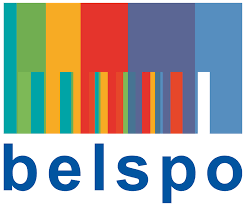 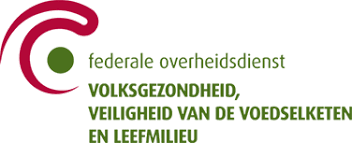 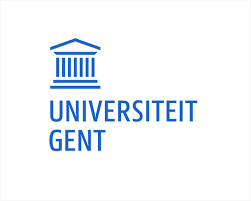 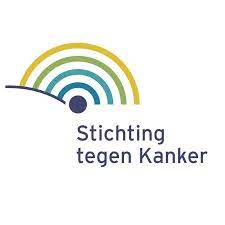 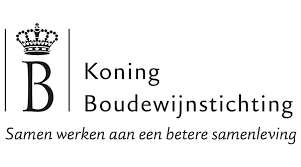 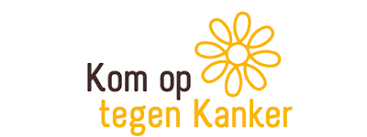 HIRUZ
36 /
Take home messages
Take home messages
Veel financieringskanalen – multiple onderwerpen beschikbaar
Goede aanvraag – beantwoord aan beschrijving van de oproep
Begin er op tijd aan
Maak gebruik van experten (IOF business developers, HIRUZ, DOZA, e.a.)
Bij niet toegekende financiering -> zoek naar andere kanalen
Ga de uitdaging aan!
Contacteer HIRUZ-CTU van zodra er sprake is van data / materiaal transfer, er gewerkt wordt met patiënten data (GDPR!)
HIRUZ
38 /
Lieve Nuytinck
Chloë De Witte
CONTACTHIRUZ.IVU@UZGent.be